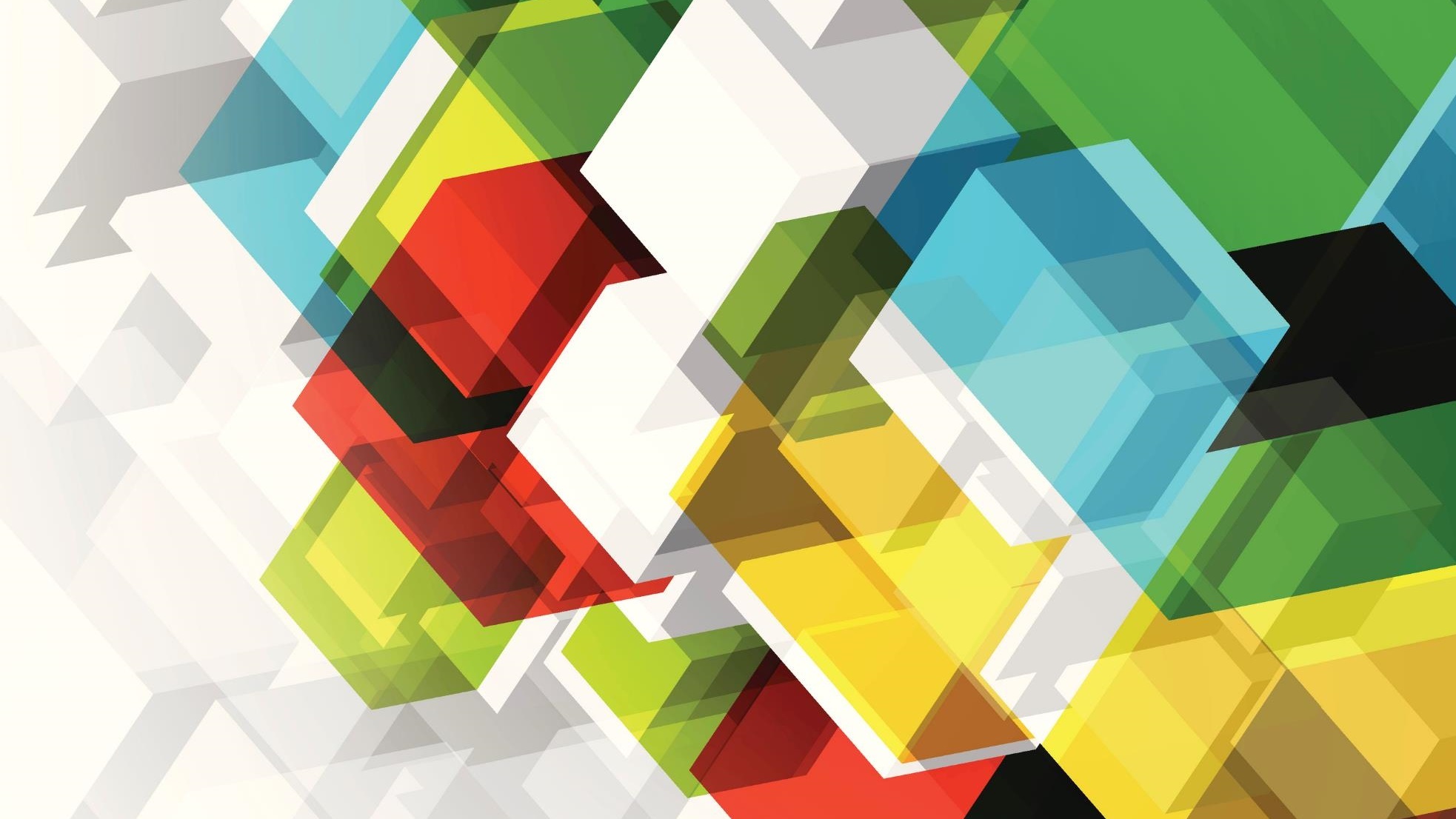 The meaning(s) of life
According to various thinkers
Monotheistic Religions:
The universe, the planet are not gracious hosts we should be grateful to, or worship or serve. Earth is the place God made, for you to live in.  You are an animal, part of nature, and Earth is your natural habitat. You need the earth, but it’s not the point. You are the point. You were put here to grow up, to grow strong and wise and kind. To help. Not hurt.
God gives meaning and purpose to you, and to all of reality.  Even if you don’t believe there literally is a God, to thrive, you need meaning and purpose just as if there was one. It’s built in.
A human life is meaning-full and to be protected so it can serve its purpose. Just because you have more power doesn’t mean you can ruin or end other human lives. People who you think are totally different from you?  They are humans too. Their lives are meaningful. Act accordingly. Life is being who and what you were designed to be.
The universe is on purpose. It is ordered, organized, structured and designed, rather than random and accidental. Atoms generally make sense, as do molecules and solar systems. They signal order, design and intention.
You are on purpose. People are ordered and designed, rather than random and accidental. Cells generally make sense. Your choices are meaningful. Insanity is losing grip on what is meaningful, what the purpose of anything is and even on what is real.
Things serve purposes. They’re designed to.  They’re not much good for anything else. A hammer should be a good hammer.  A painting should be a good painting. A tiger should be a good tiger.  You should be a good you. (That’s your purpose.)
The Greco-Babylonian concept of chaos (vs. order) is central to monotheistic religions. Things are messy, but not random/meaningless. And generally, order is what you want.
The Greek concept of hamartia is also important to monotheistic religions: it means an arrow is aimed and shot, but flies wide or falls short of reaching the target, let alone hitting it.  Don’t hamartia. But if you do, recognize that.  There is forgiveness.
Søren Kierkegaard(famous work: Either/Or)
Life is living out love. Responsibility to others.  Duty. Accepting/nurturing/loving properly. That’s your purpose.
Your connections to and duty to everything and everyone make you you.
A life can’t have purpose without sacrifice and suffering. Experiencing only solitary stillness and being cut off from everyone is not really life, and feel like death.
Acting out of love for God, your country, your family, your job, yourself. Not blindly. Not wastefully. Not cluelessly. Critically. Intelligently.  Effectively. Purposefully. Meaningfully.
(separately, Confucius, central thinker of Chinese culture, said real life was about “serving rulers, your country, your family, your job.” State as parent. And Chinese society is still very Confucian, compounding Marxism. Society serves the purpose of the President, just as if he were God now. But in Christianity, leaders serve God’s purposes, and by extension, you, and oppression/tyranny mean you lose your job.)
Life has three stages:
Childhood is effortlessly being one with nature, mother and family in a way not possible afterward.
Adolescence is about becoming an individual. Knowing who you want to be and accepting yourself.
Adulthood is about doing the work. Working toward a purpose while being yourself. If you don’t grow up, you can’t do this. So grow up and serve a higher purpose than just your own childish or adolescent explorings.
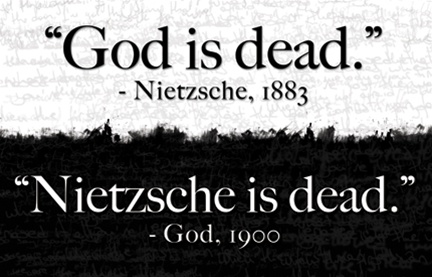 Fredrich Nietzsche(famous work: Beyond Good and Evil)
Life is gaining power. The ability to choose. Being an individual who doesn’t need anyone else. Not being a victim. Not following the herd or being tricked into giving up stuff we need for other people’s benefit. Serving your own purposes first.
There is no meaning beyond yourself. Be separate from society and the herd. Don’t be afraid to be alone, to be unique.
We made God, not the other way around. First we decided he existed and that we needed to do what he intended, which would make him happy. 
Now we’ve decided he doesn’t exist, so there are no rules anymore. This will cause world chaos. The 20th century will be a time of brutal inhumanity shown to millions of human beings who are no longer afraid to treat their peers like this.
Decisions should be pragmatic, not moral.  Not what would be right or wrong, but what would make you more or less (powerful). Sadism isn’t powerful. No need of cruelty.
Sigmund Freud(famous work: On the Interpretation of Dreams)
Life is pursuing pleasure.  Trying to deal with your private dark, powerful, hidden urges and desires, which deep down are often toward sex and theft and violence and all of it.  We’ve all got them.
We have urges toward destruction and death, too. It gives some people pleasure to make destructive choices.
Our dreams, our mistakes and our choices tell a truer story about us than we do. We are what we pursue for pleasure.
We often don’t know, or don’t admit what we want, how we feel, or what we think and believe. Sometimes we want to hurt others or ourselves.
To live, we supress our impossible and inconvenient urges, and try to satisfy whatever desires and urges are possible and safe and ok with us.
Emotional issues come from urges that we hide from ourselves and that we can’t deal with.
People are id, ego and superego. I (ego) mediating between caution and urges.
Carl Jung(famous work: The Archetypes of the Collective Unconscious)
Life is trying to deal with the same dark, powerful, hidden urges and desires that are shared by everyone.  We are evolving as a species, psychologically, together. Understanding our collective darkness.
“People don’t have ideas. Ideas have people.”
Our dreams, our mistakes and our choices tell a truer story about us than we do. All humans share a collective, cultural, species unconscious. 
All of the darker, more dangerous things about us that we can’t or won’t deal with and recognize and accept the existence of, form a “shadow.”  It follows us wherever we go and we can’t escape it or fight it. We have to come to terms with it. It can help.
If you don’t learn to get along with your “shadow” self, it will get its revenge. You can’t win against yourself.
Viktor Frankl(famous work: Man’s Search for Meaning)
Life is finding a purpose (a meaning) and pursuing it. It doesn’t have a literally be a “higher power,” but you have to follow it like it is one.
If you don’t have a purpose in mind, you aren’t really living. You won’t thrive.
What the purpose is doesn’t matter much.
We are free to pursue whatever we choose, but responsible (we have a duty) to pursue it without being wasteful, thoughtless or cruel.
(America has a Statue of Liberty on the east coast. It needs a Statue of Responsibility on the west coast to balance the country.)
If you can’t find the meaning beyond yourself, and beyond today, you will live a very small life.
Hannah Arendt(famous work: The Banality of Evil)
Life is dealing daily with a series of mundane little evils that want to grow.  Evil is “banal.” (ordinary)
Even if there’s no God to identify it, we know there is evil. People who hurt others for their own benefit or pleasure, or who just don’t care to help when they can.
We imagine that great evils and monsters (like Nazis) exist, but if we meet them, we find they aren’t terribly smart, interesting or unique.  They are ordinary, boring and everywhere around us. They don’t even believe half the bad stuff they say.
We stop evil from happening by not letting it act unchallenged.  We have to call it out and stand against all of the little evils before they grow.
Karl Marx(famous work: The Communist Manifesto)
Life is about overthrowing powerful tyranny and redistributing power and wealth fairly. (There are poor people because there are rich people). Evil is oppression, colonization and misuse of power. Nothing else.
Eventually, inevitably, the hard-working, oppressed, marginalized middle class (the proletariat) will rise up in every country and overthrow (murder) the smaller privileged class, redistribute the wealth, defund the police, smash the patriarchy and run the country according to communist principles. (This requires murder)
Spoilers: this always makes a new tyranny. When you destroy order/a system, a new one forms almost instantly. It’s nature. In a communist state, no one in theory owns anything, yet starvation and communism go hand in hand more than anything else.
“The theory of Communism may be summed up in one sentence: Abolish all private property.”
Thomas Sowell(famous work: Common Sense in a Senseless World)
Life is making the best choices based on facts/history, knowing that facts can be unpleasant, and feelings can want to lead you in a different direction. There are no real solutions, only trade-offs. You can’t get something for nothing.
It’s very appealing to think you can solve the problems of poverty by overthrowing the rich or by giving poor people money. The only problem is that has never worked. Many of the serious problems of the poor, and their causes, aren’t only financial ones. A huge factor is where you live. Another is education. A big one is who raises you. The biggest one is your chosen path, your life choices.
“The course of human history is determined by what people do with their opportunities.” “There is not a predetermined amount of teen pregnancy.”
Any human group rises up by investing in its human capital. Enhance their thinking and skills, not just the rate of their admission to schools and jobs and positions of power. Blaming others won’t get you anywhere. Know more. Get better.
Welfare teaches people they can’t survive without the government helping. (The government will help unless you succeed. So that’s the one thing you can’t do without losing their support. This is not a winning strategy for anyone.)
“The problem isn't that Johnny can't read. The problem isn't even that Johnny can't think. The problem is that Johnny doesn't know what thinking is; he confuses it with feeling.“
“Much of the social history of the Western world, over the past three decades, has been a history of replacing what worked with what sounded good.”
Robin DiAngelo(famous work: White Fragility)
Life is admitting that “whiteness” is operating everywhere at all times. Whiteness is the oppression of non-white people by white people and assuming we are, and deserve to be, superior. 
(Similar thinking to author-of-colour Ibram X. Kendi, but easily outsold him, took the spotlight and gained more fame and popularity than he has, mainly among middle-class white women. Di Angelo hit peak popularity in 2020, taking advantage of the cultural climate of Black Lives Matter and the George Floyd riots.)
Any social interaction involving a white person will inevitably include whiteness, which means racism. Whiteness must be confessed, but there is no forgiveness. “Racism seeps out of our pores as white people. It’s the way we are.”
Whiteness includes a definable set of narrow traits/expectations, such as adherence to a clock/calendar, working hard, believing in reason/logic/facts over emotion, adhering to religious morality.
The best evidence for all of this is “white fragility,” white people feeling defensive about all this, and acting to reject and refuse to admit their guilt as a white person/colonizer/oppressor.
Judith Butler(famous work: Gender Trouble)
Life is “playing” or “not playing” the gender script “assigned to us” at birth.
Biological sex is different from gender.  Biological sex is physical and not chosen or changeable.  Gender is societal, and no more real than a script to a play. 
We play the “male” role or “female” role as we chose, and we can change our minds whenever we want. A “man” or a “woman” isn’t what you are inside. It is not an identity. It is simply what you choose to live like or not. A role you feel comfortable in.
“You only trust those who are absolutely like yourself, those who have signed a pledge of allegiance to this particular identity.”
“We act as if that being of a man or that being of a woman is actually an internal reality or something that is simply true about us, a fact about us… to say gender is performative is to say that nobody really is a gender from the start.”
Jonathan Haidt(famous work: The Coddling of the American Mind, The Anxious Generation)
Life is reacquiring and holding onto key ancient wisdom that we used to know, but are not learning about or living out anymore. E.g. We don’t know how safe we are.
This has made us grow up with a “wisdom deficit” and we have raised anxious, depressed, fragile children due to our own lack of an ability to set them up to succeed with a proper understanding of how possible it is (and how) to succeed in the world. (which is safer for us than we’re led to believe, and an overabundance of caution is killing us.)
In life, we always have a gut reaction first, then pretend it is a rational choice much, much later. We don’t know why we really make the choices we do.  It’s instinct. It’s ancient.
We now believe three great (foolish) untruths:
The Untruth of Emotional Reasoning: Always trust your feelings. 
The Untruth of Us vs. Them: Life is a battle between good people and evil people. Destroy the evil people!
The Untruth of Fragility: Every bad thing that happens to you makes you weaker/traumatized/a victim now.
So, life is (re) learning what we once knew:
Rational thought: when not to trust your feelings. Use of evidence and logic after the gut instinct.
Collaboration: to understand and work with people you disagree with. 
Anti-fragility: how to tell when you’re being merely traumatized from when you’re healing and growing stronger and more able. Less fragile. Know that you are not just a victim.
What Do You Think Life is…?
(spoiler: no one cares.)
(not yet anyway. You might be able to get them to if you try. Sound smart. Be likeable.)